Clarkson University Libraries Workshop SeriesData Visualization
Amber Dashnaw
Lisa Hoover
Contact Us
Amber Dashnaw
	aldashnaw@clarkson.edu
	(315) 268-4454
	Office: ERC 1109
Lisa Hoover
	lhoover@clarkson.edu
	(315) 268-3760
	Office: ERC 1110
What is Data Visualization?
Anything that converts data or information into a visual representation (chart, graph, map, table, etc.)

Communicating results very clearly to a general audience
Organizing a view of data that suggests a new hypothesis or next step in the process
Visualization is about: PATTERN DETECTION
Visualization is about: ENGAGMENT
Visualization is about: COMPARISON
Why Visualize Data?
Summaries may miss important trends
Lower barrier of entry into data analysis
Can preserve complexity or present multiple views of a single dataset
Goals
Analysis
Communication
Find a “story” 
Try many views & combinations
Scientific Visualization
The visualization of scientific data that have close ties to real-world objects with spatial properties

Ex. Air flow over the wing of an airplane
Ex. 3D images of MRI scans




Goal: Generate an image for something we have spatial information for and combine that with data
Information Visualization
Most statistical charts and graphs

Data sets that don’t have inherent spatial components
Infographic
A way to combine various statistics and visualizations with a narrative.
Stages of Data Visualizing
Acquire: obtain the data
Parse: Provide some structure for the data’s meaning, organize it into categorie
Filter
Mine
Represent
Refine
Interact
Tufte’s 6 Principles of Graphical Integrity
Representation of numbers should match true proportions
Labeling should be clear and detailed
Design should not vary for some ulterior motive, show only data variation
To represent money, well known numbers are best
The number of dimensions represented should be the same at the number of dimensions in the data
Representations should not imply unintended context
The “Lie Factor”
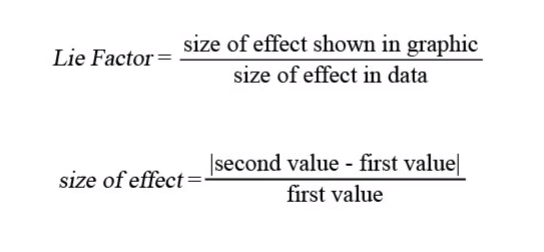 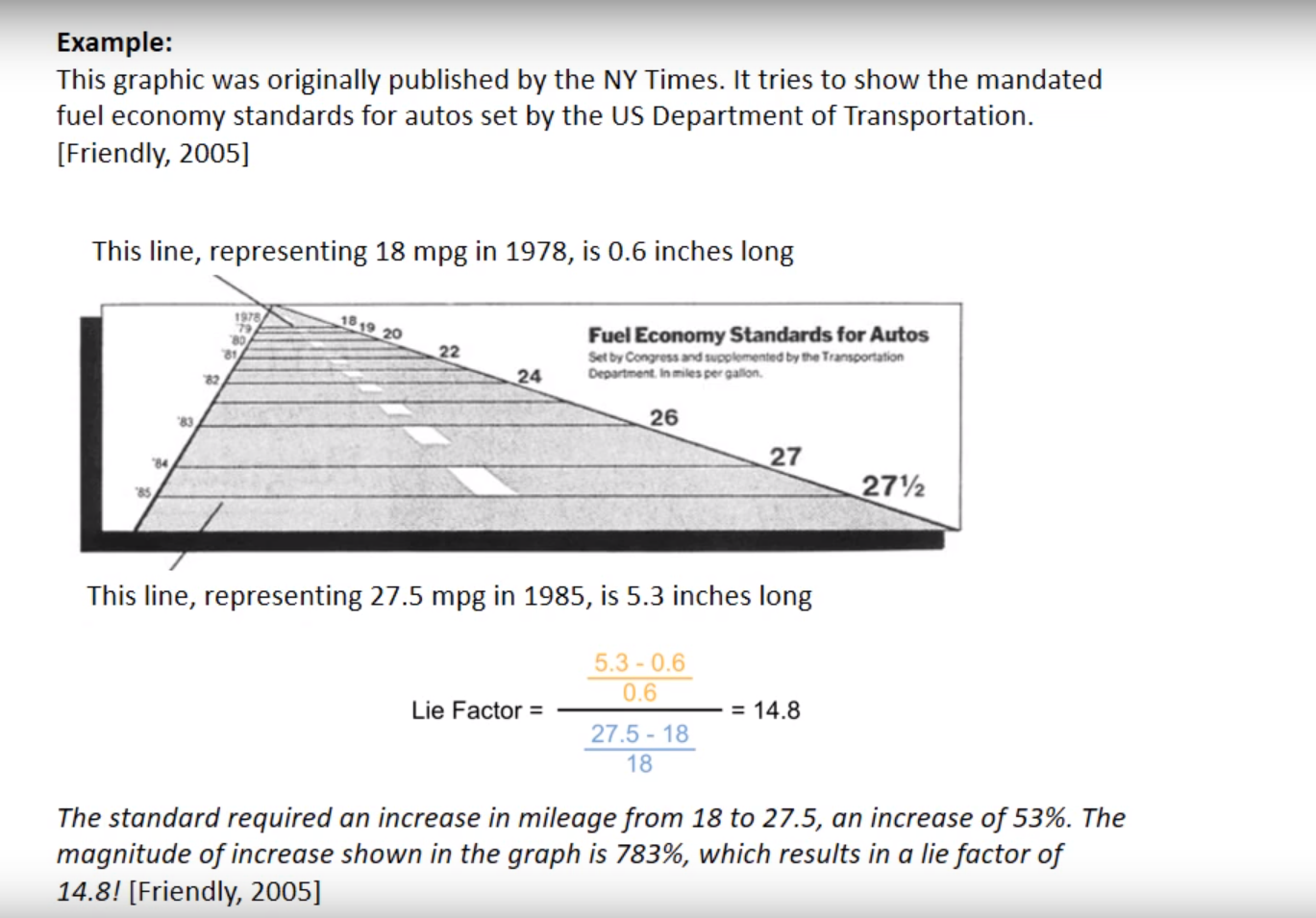 Types of Visualizations
Hierarchical Data
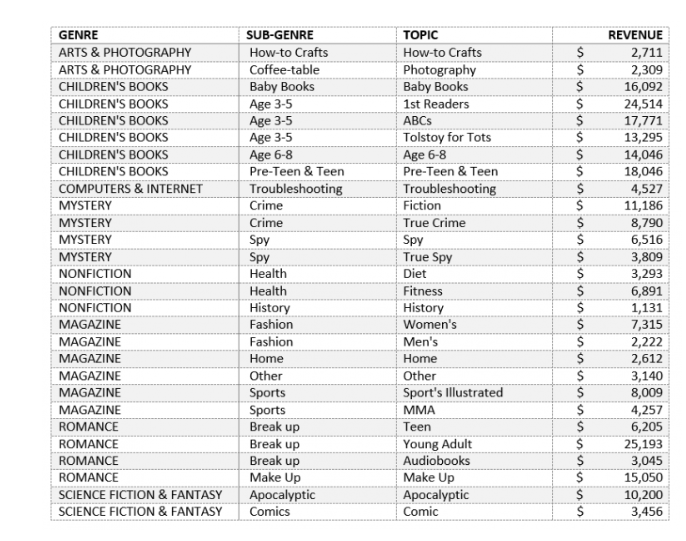 Example:
https://www.microsoft.com/en-us/microsoft-365/blog/2015/08/11/breaking-down-hierarchical-data-with-treemap-and-sunburst-charts/
[Speaker Notes: Data where natural groupings exist. Requires some level of order and organizational structure.]
Hierarchical Data
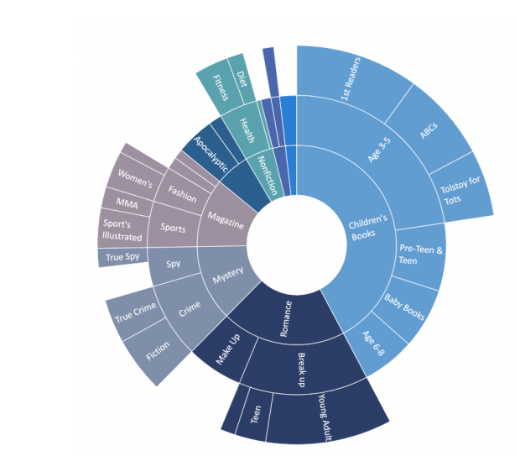 Sunburst
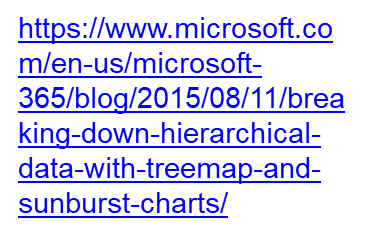 [Speaker Notes: Available in Microsoft Excel. Benefit- demonstrates the depth]
Hierarchical Data
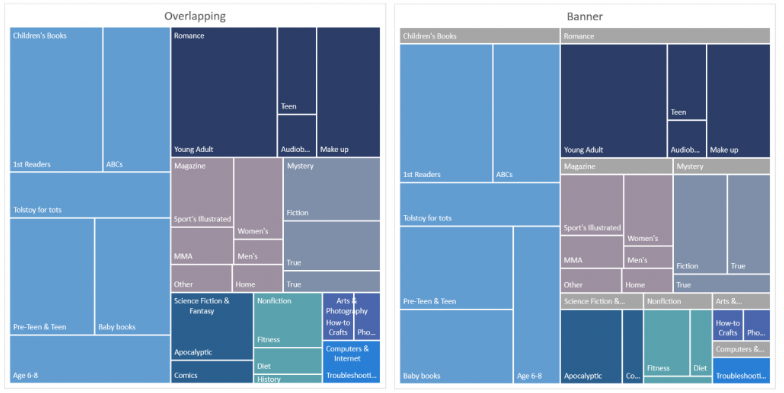 Treemap
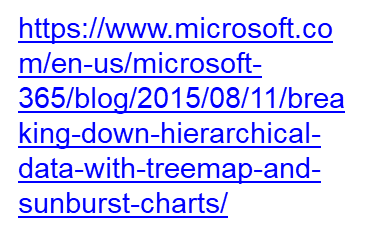 [Speaker Notes: Available in Microsoft Excel:]
Histograms
Bar & Pie Charts
Scatter & Line Plots
Time Series Plots
Relationship Charts
Heat Maps
Maps
Word Clouds
3-D Plots
Benefit from Interactivity
Higher Dimensional Plots
Style and Format
Print Considerations (check in grayscale) 
Cultural Considerations
Not too Many! (6-12 at most)
Free Data Visualization Tools
Tableau Public
Free Data Visualization Tools
Google Data Studio
Free Data Visualization Tools
Datawrapper
Free Data Visualization Tools
Chartbuilder